A Biogeochemical Modeling Studying on San Francisco Bay
Zhengui Wang1, Fei Chai1, Qianqian Liu2, Joseph Y. Zhang3
1 School of Marine Sciences, University of Maine
2 Cooperative Institute for Great Lakes Research, Ann Arbor, MI
3 Virginia Institute of Marine Science, The college of William and Mary.
Nutrient Limitation
CoSiNE Model
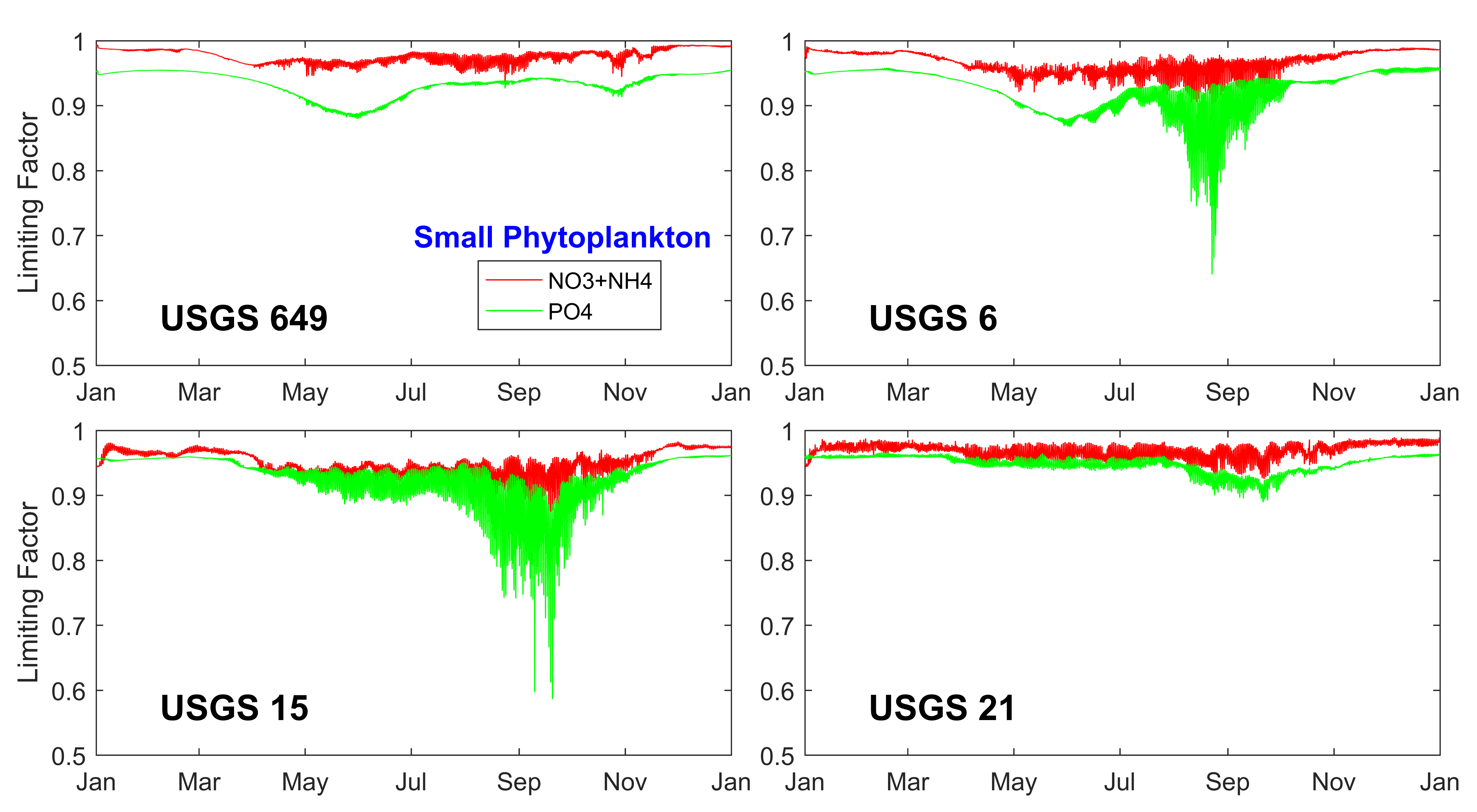 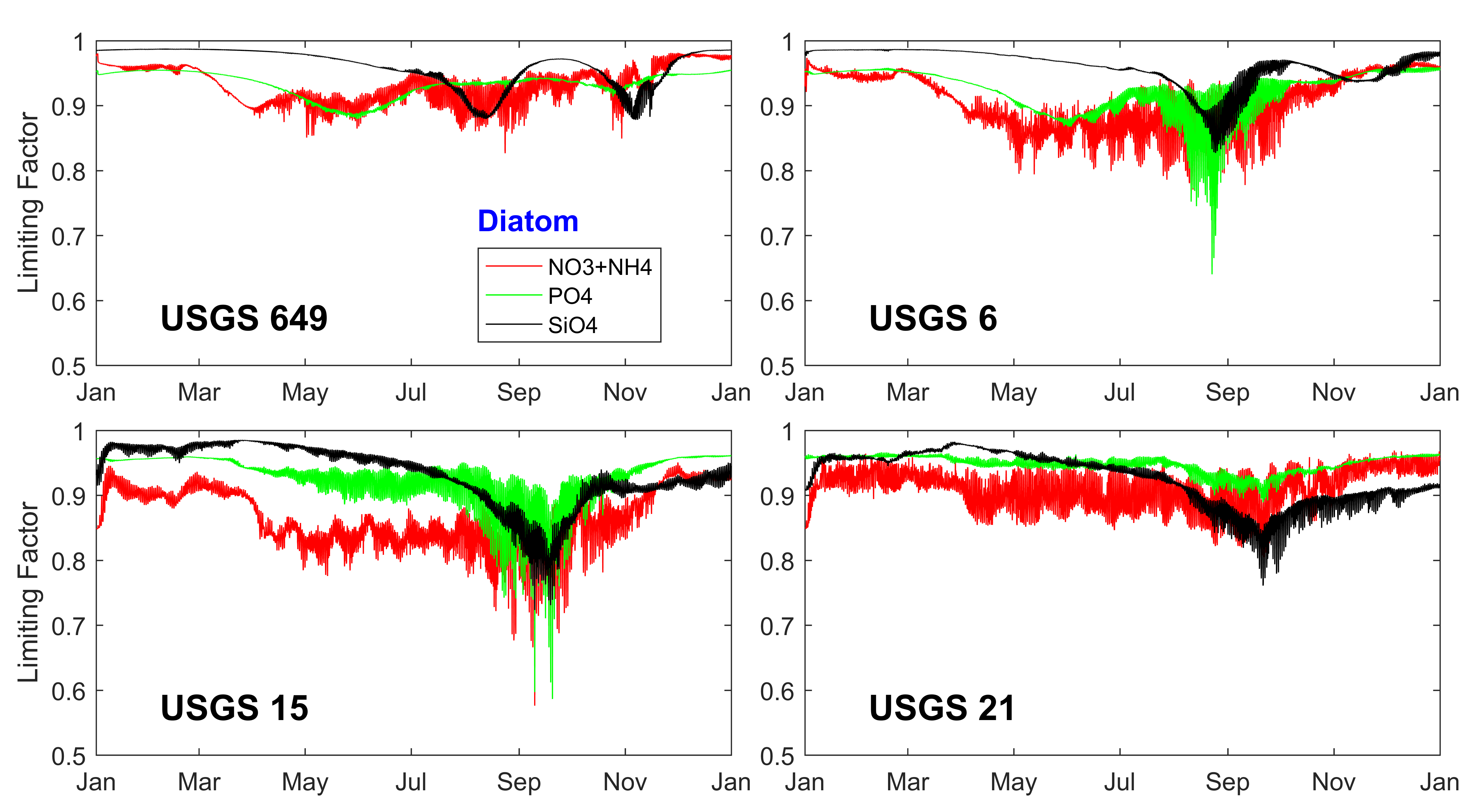 CoSiNE stands for Carbon, Silicate, and Nitrogen Ecosystem model. This biogeochemical model has 13 state variables including phytoplankton, zooplankton, nitrogen, silicate, phosphorus, dissolved oxygen, carbon dioxide, and alkalinity.
CoSiNE model has been widely applied to ocean and estuaries such as equatorial Pacific, Pacific Ocean, and San Francisco Bay .
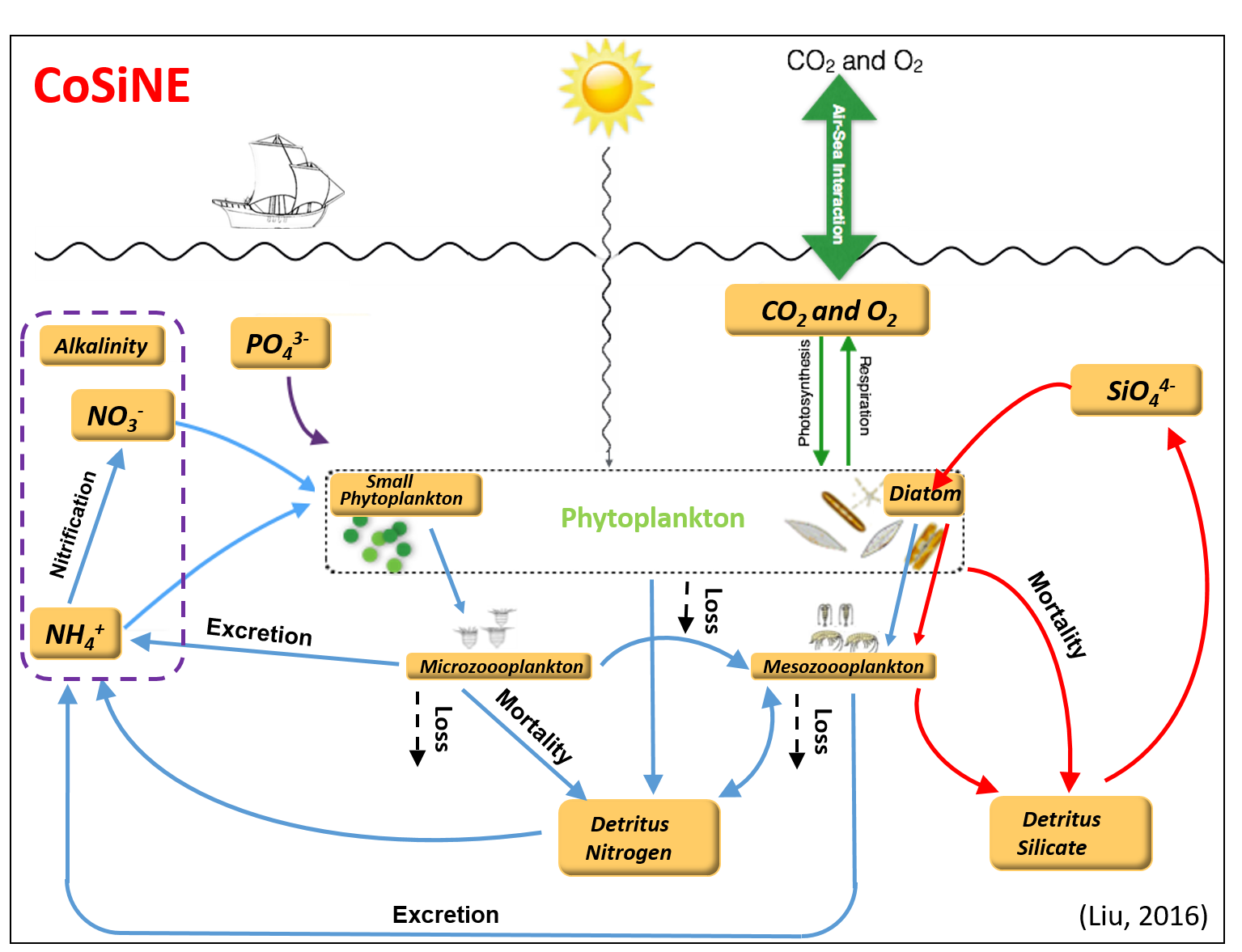 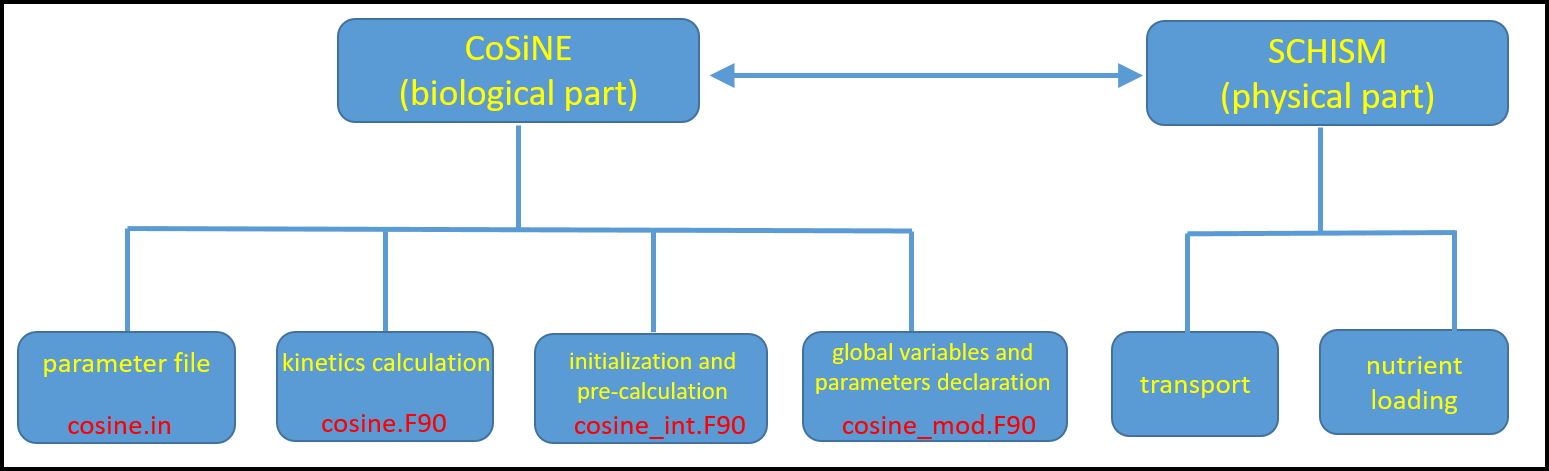 Figure 7. Nutrient limitation on diatom
Figure 6. Nutrient limitation on small phytoplankton
SPM Effect on Phytoplankton Growth
Figure 2. CoSiNE model structure
Some Model Features
Unstructured Gird:  CoSiNE model is coupled with SCHSIM which is grounded on unstructured grid. This feature allows a very flexible grid and enables easy application of the model in ocean/estuaries/rivers. 

Flexible Model Outputs: The model can not only output variable results in 3D domain, but also has user defined station outputs for model variables and intermediate variables. 

Various Model Option: Many model options are provided in the model input file. One can easily open flags or adjust parameter values to achieve certain goals. For example, flag ispm=2 can allow Suspended Particulate Matter to be calculated in 3D sediment transport model for CoSiNE model. 

CO2 Calculation: It can compute CO2 change in the water column and also have air-sea exchanges.
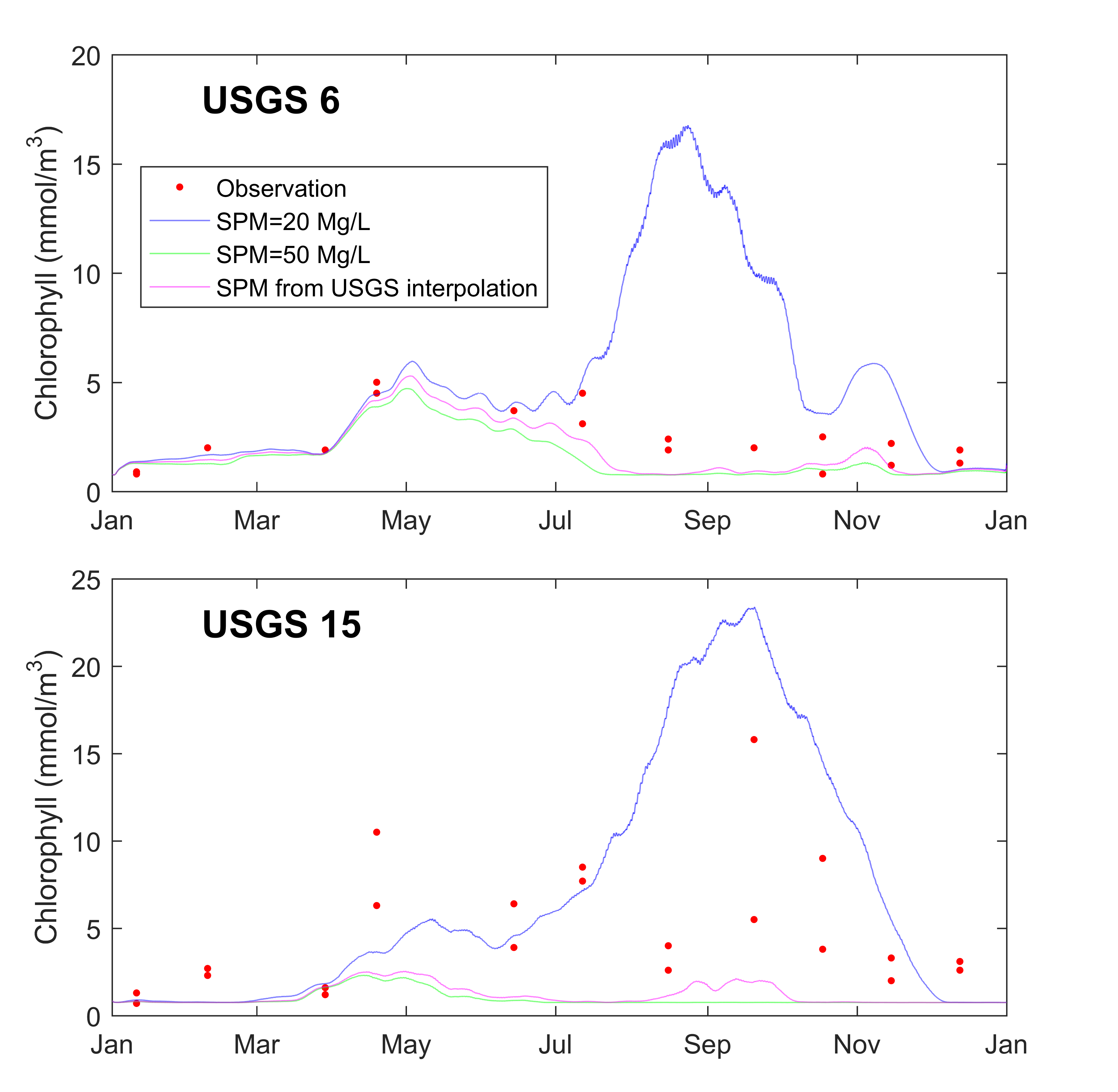 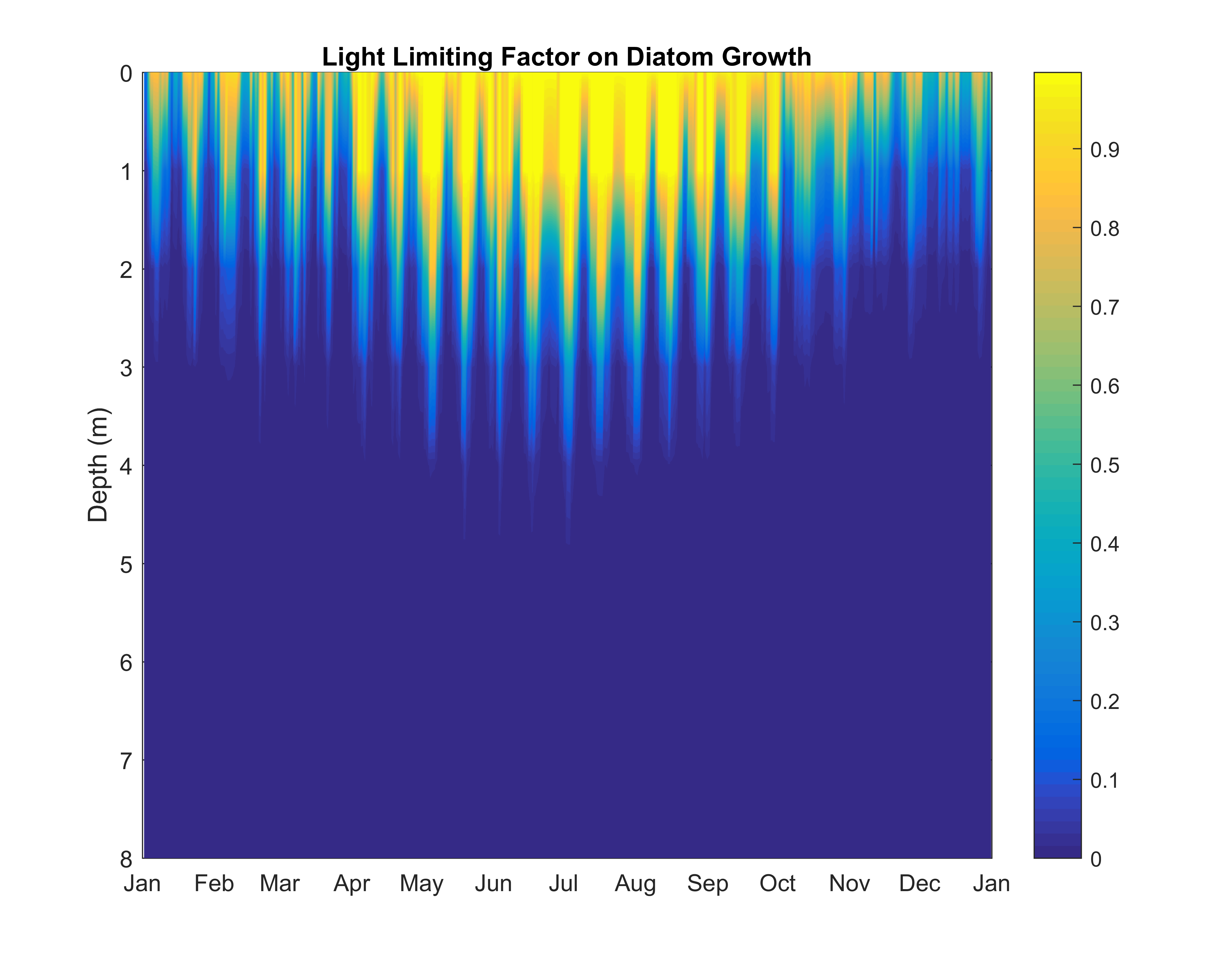 Figure 1. Schematic of CoSiNE model processes
Figure 9. Phytoplankton response to different Suspended Particulate Matter concentrations
San Francisco Bay Biogeochemical Modeling
Figure 8. Light limitation factor on diatom
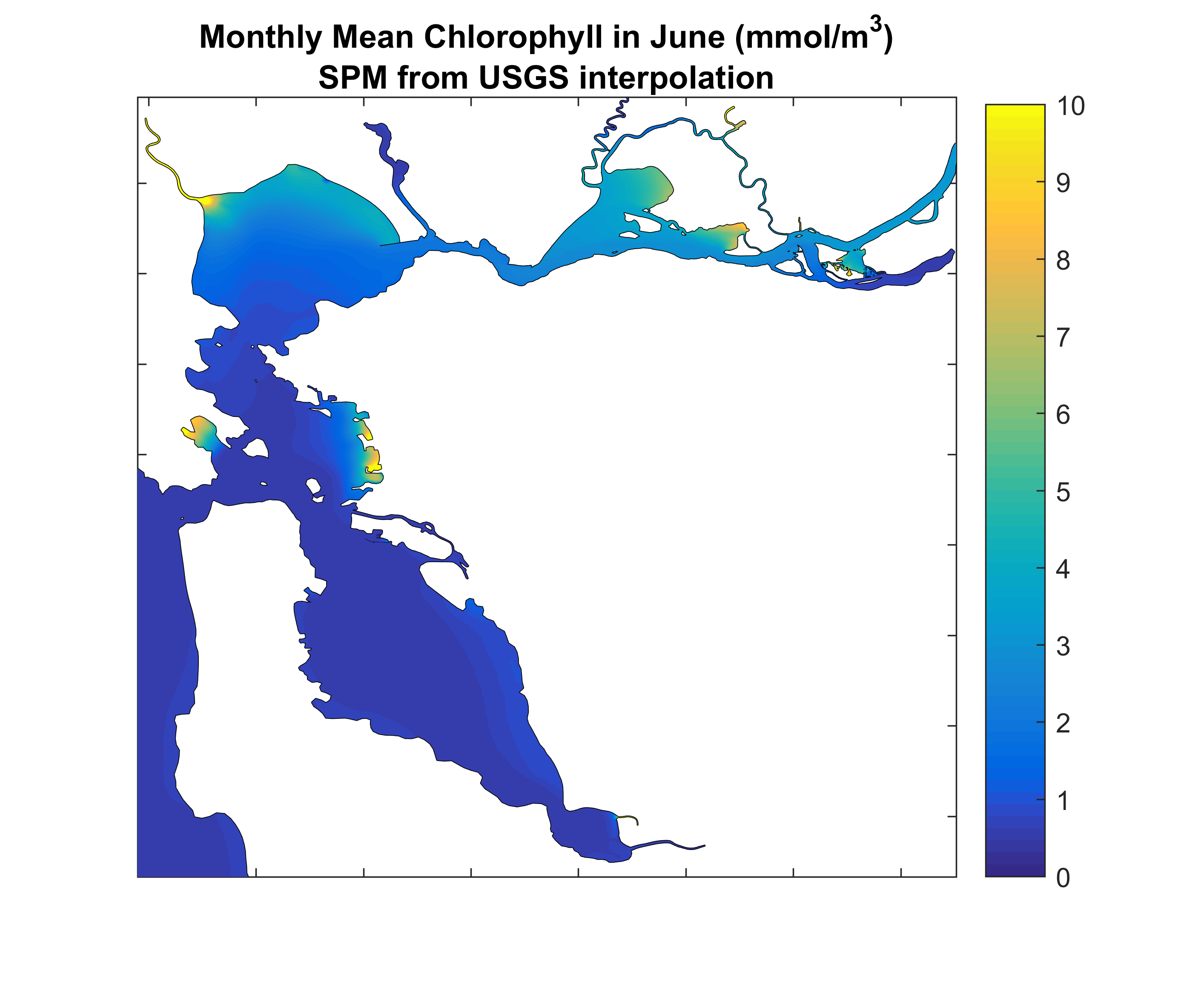 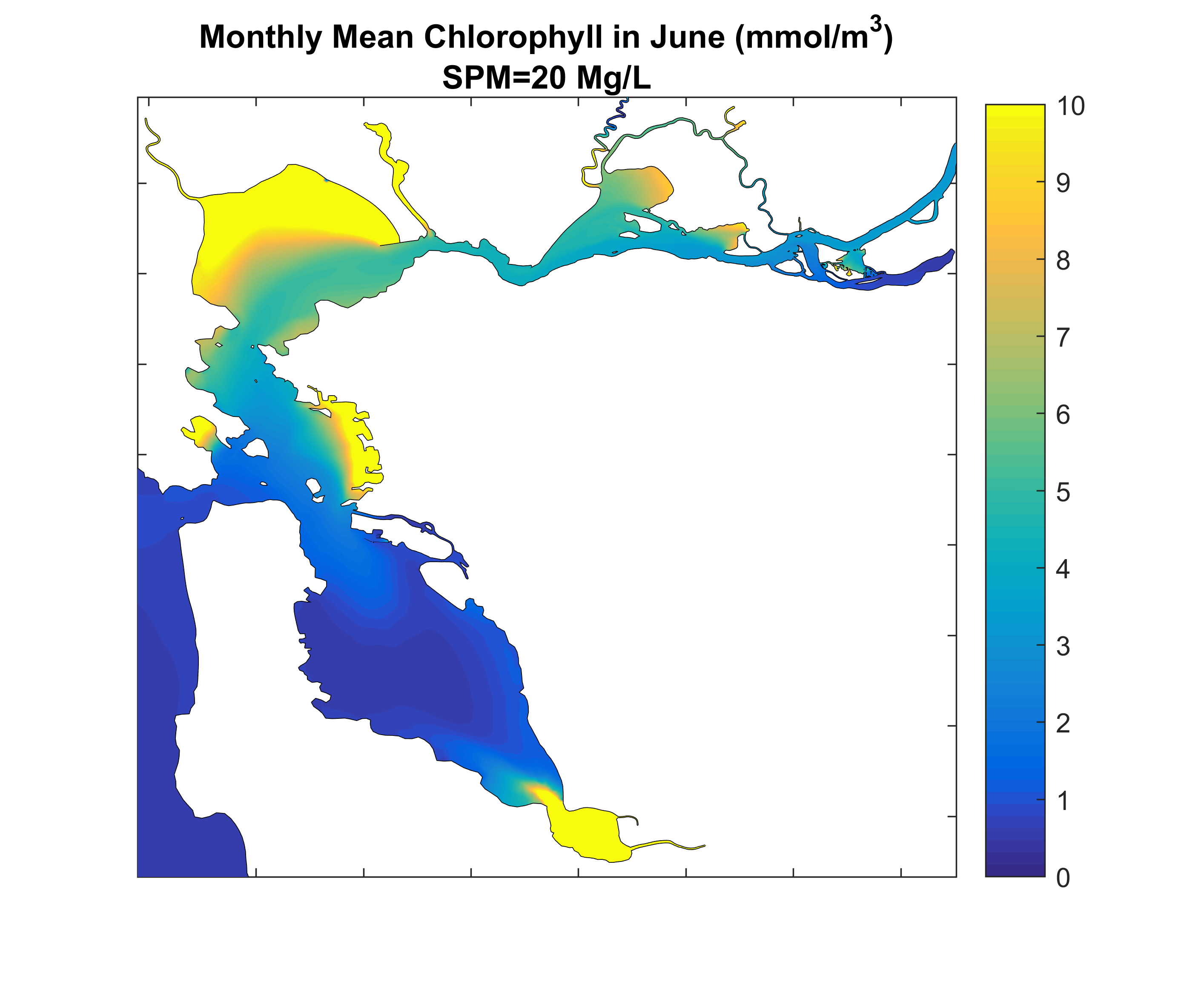 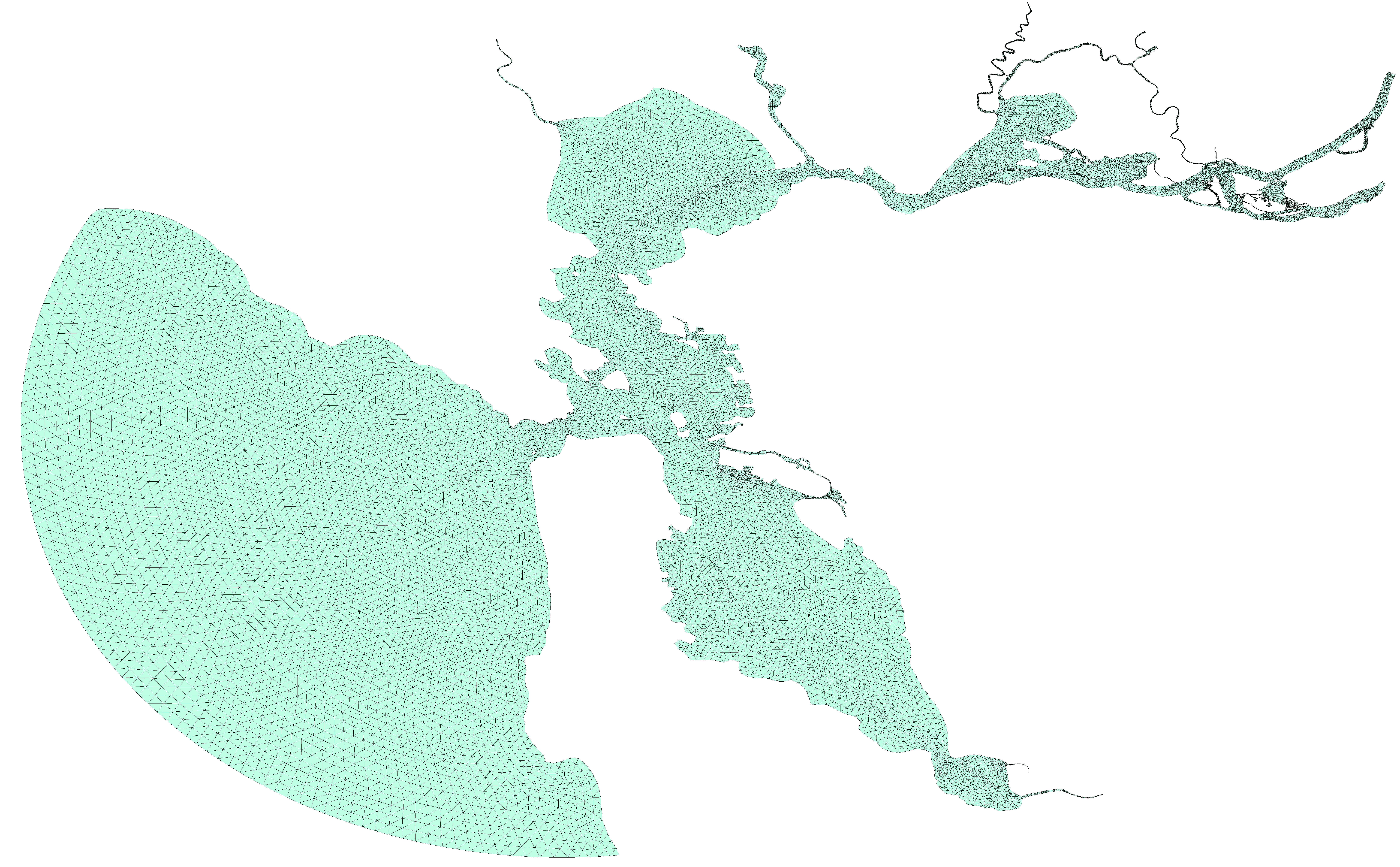 New version CoSiNE model is tested in S.F. Bay estuary. Overall, the model result catches the general trend in 2011. 

The model is used to study the phytoplankton dynamics in S.F. Bay and investigate how different factors influence phytoplankton growth.
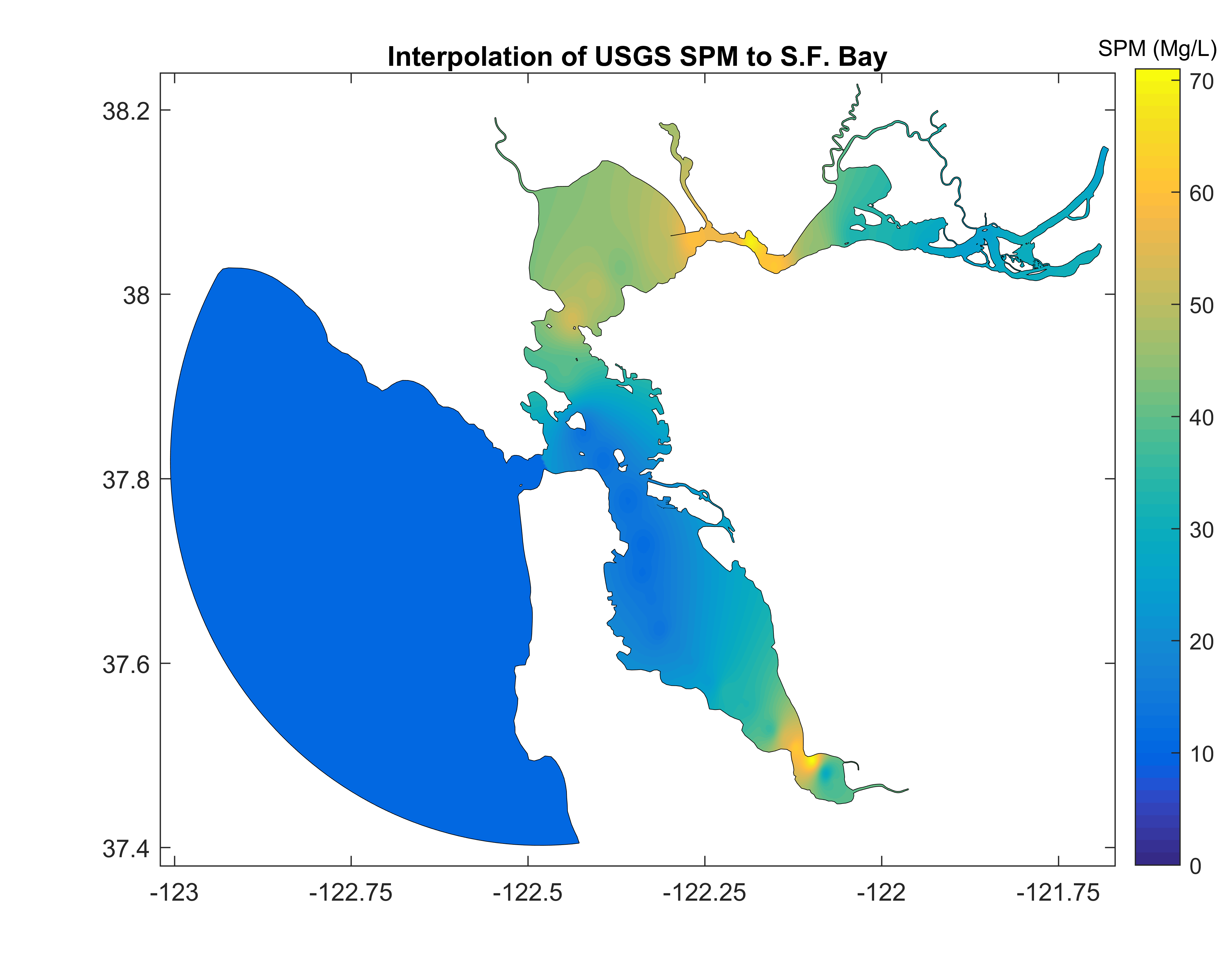 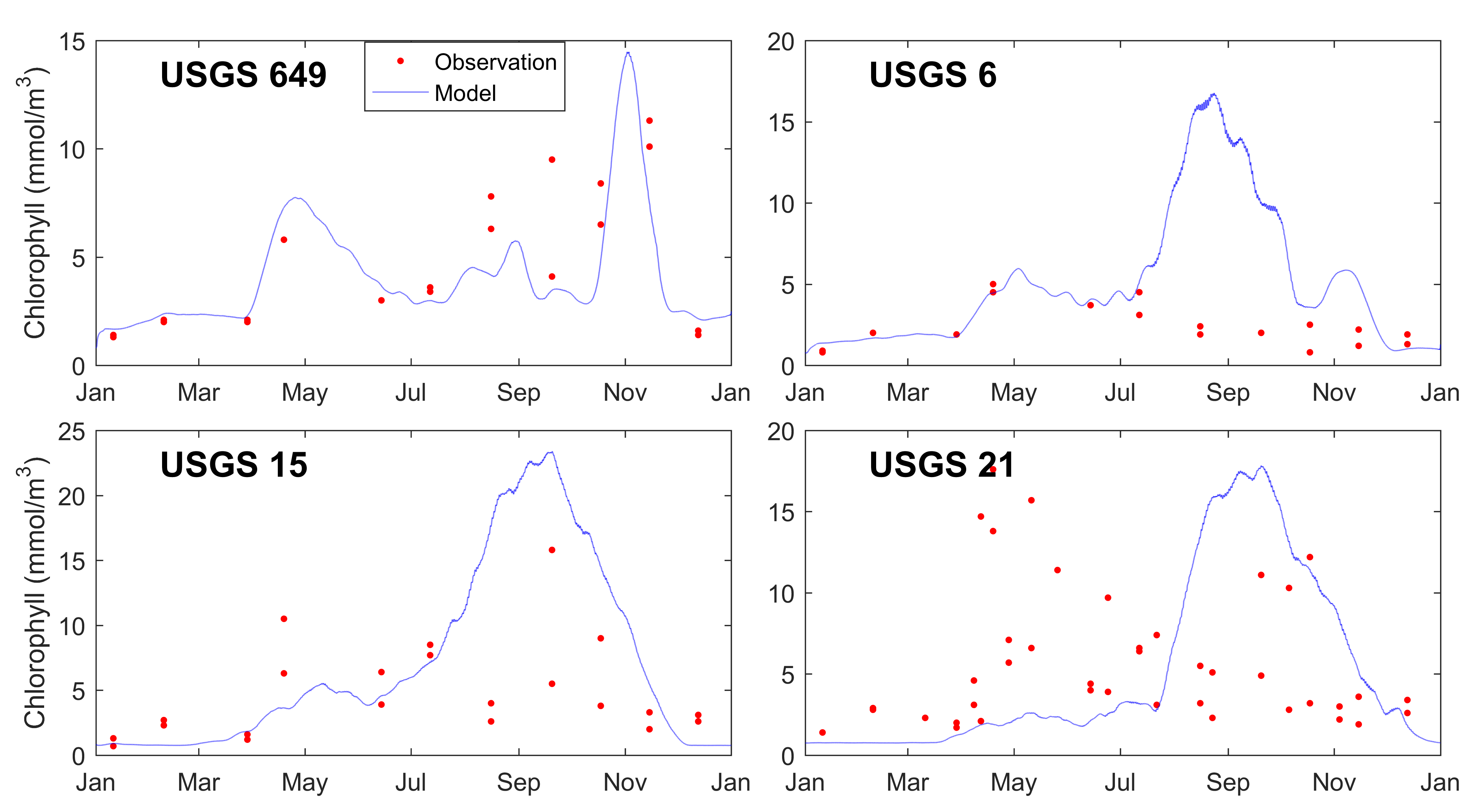 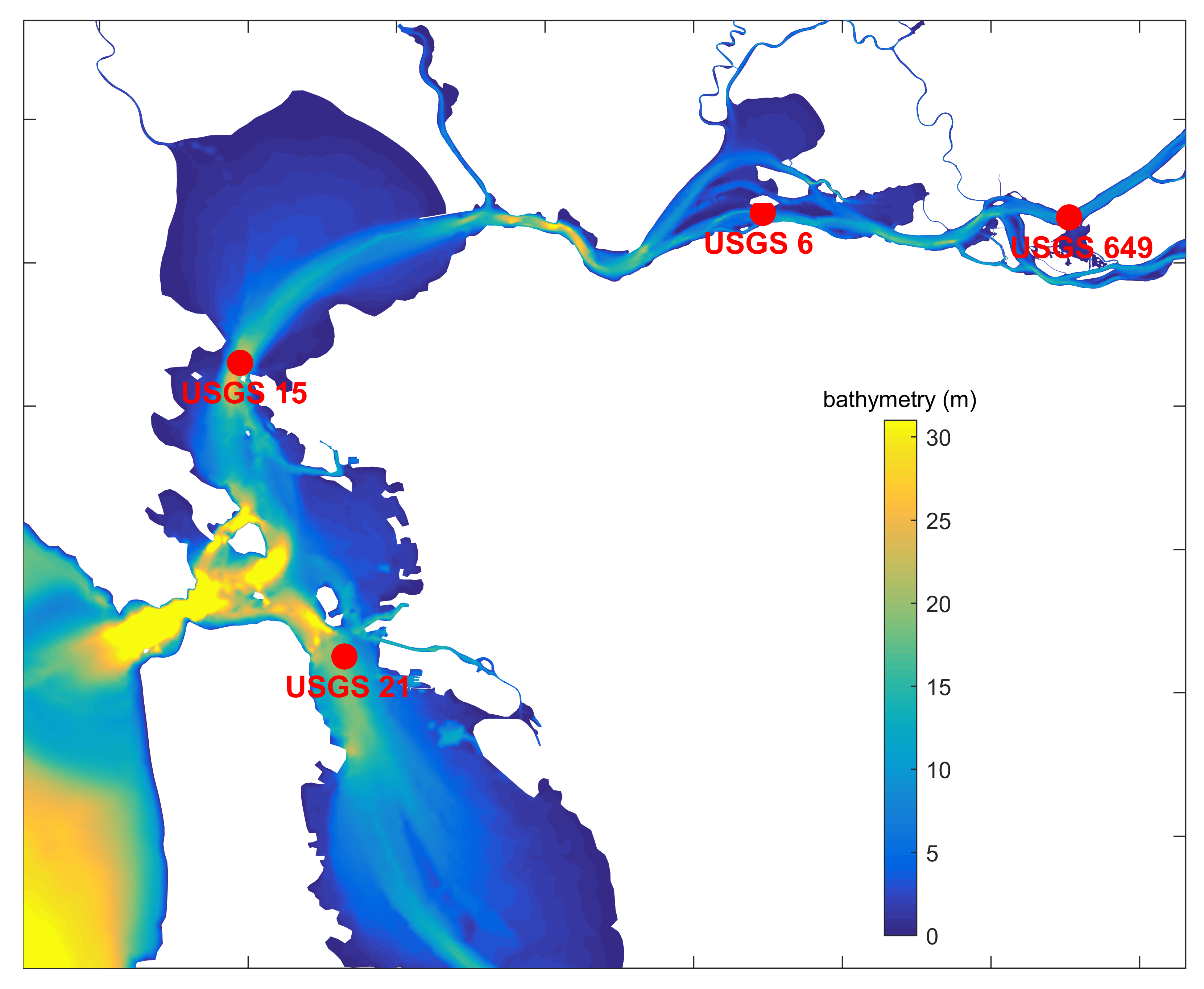 Figure 10. Interpolation SPM to San Francisco Bay from yearly averaged USGS data
Figure 11. Monthly mean chlorophyll in June 2011 with constant SPM= 20 Mg/L
Figure 12. Monthly mean chlorophyll in June 2011 with SPM interpolated from USGS data
Future Model Development
Figure 3. San Francisco Bay Model Grid. In the middle right, bathymetry inside the Bay is shown with 4 USGS stations used for calibration.
Figure 4. Chlorophyll comparison between model and observation
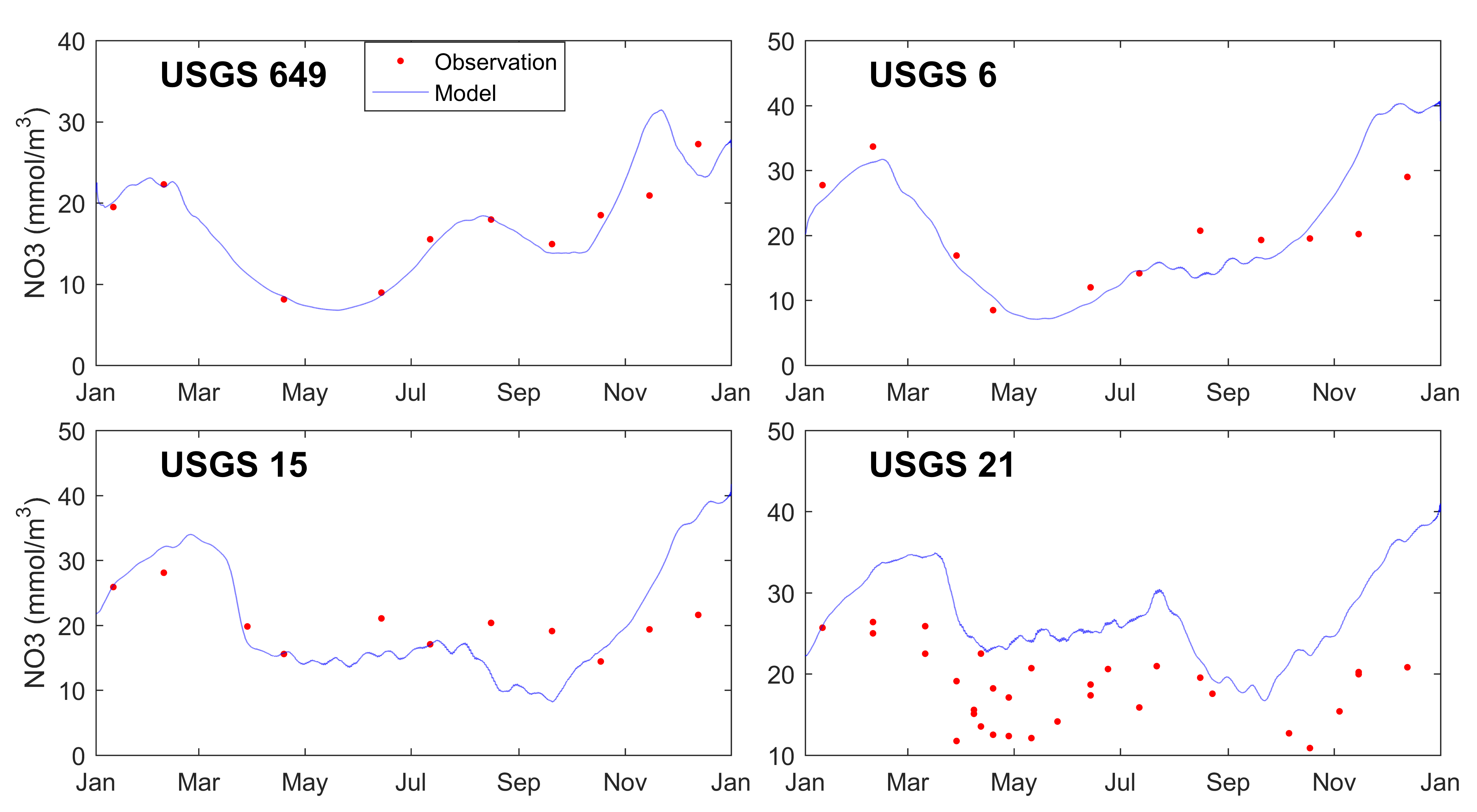 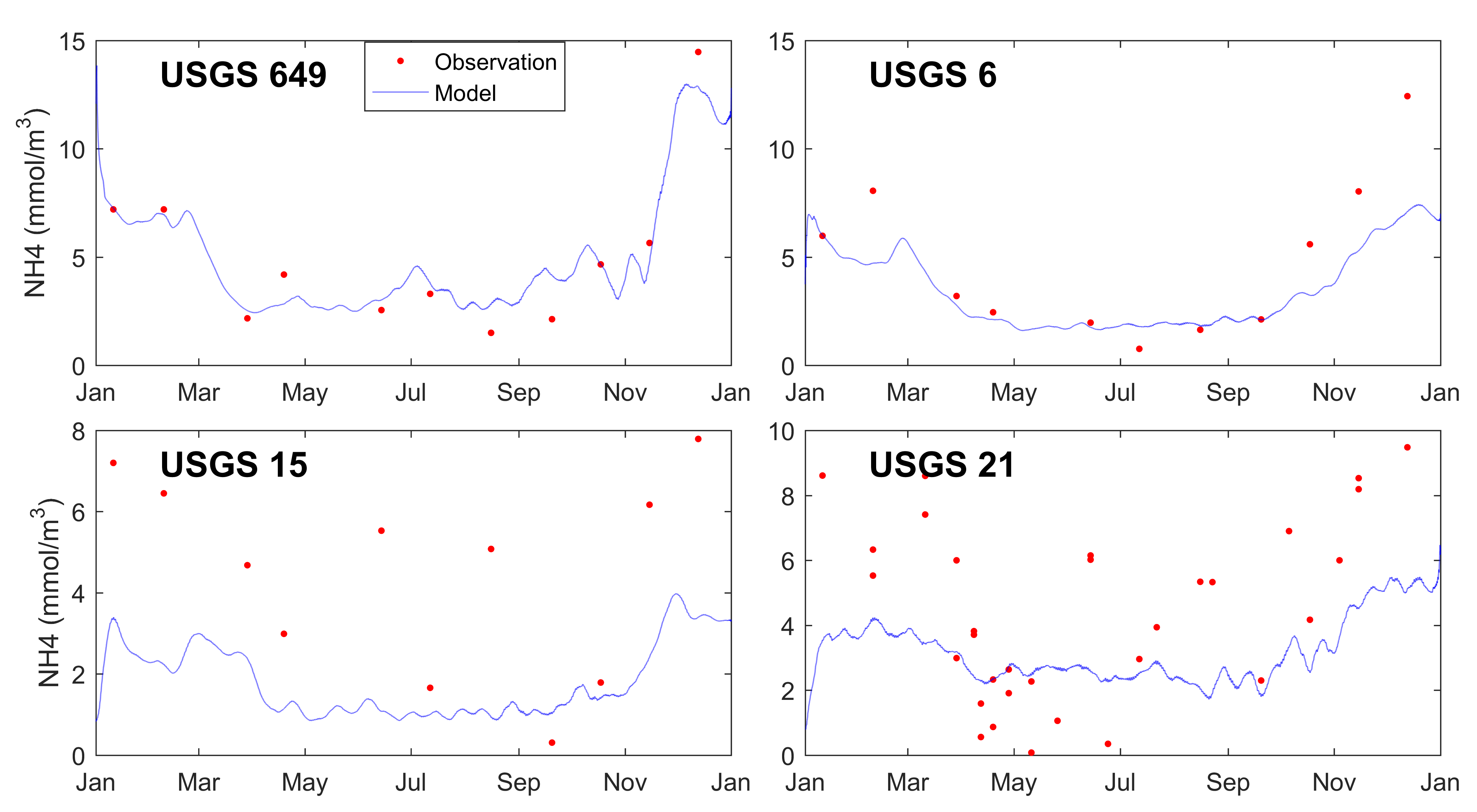 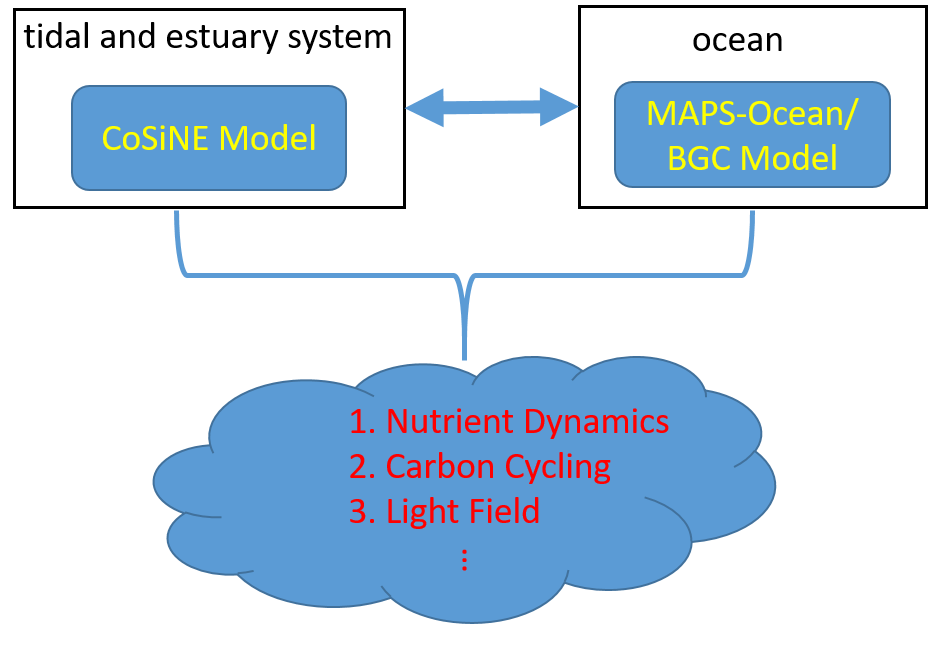 The sensitivity test of CoSiNE model in S.F. Bay shows that SPM has a big impact on the primary productivity in estuary. Therefore, a full 3D transport sediment model will be coupled with CoSiNE model to better simulate the light field. 

The calibrated model will be coupled with MPAS-Ocean/biogeochemical model for future study on nutrient dynamics, carbon cycling and light field in tidal and estuary systems .

For the coupling between CoSiNE and MPAS-Ocean/biogeochemical model, the same BGC core will be preserved, but new parametrization and processes will be added to better study the tidal and estuary system.
References

Chai, F., R. C. Dugdale, T. H. Peng, F. P. Wilkerson and R. T. Barber (2002). "One-dimensional ecosystem model of the equatorial Pacific upwelling system. Part I: model development and silicon and nitrogen cycle." Deep-Sea Research Part Ii-Topical Studies in Oceanography 49(13-14): 2713-2745.
Chai, F., M. S. Jiang, R. T. Barber, R. C. Dugdale and Y. Chao (2003). "Interdecadal variation of the transition zone chlorophyll front: A physical-biological model simulation between 1960 and 1990." Journal of Oceanography 59(4): 461-475.
Chai, F., M. S. Jiang, Y. Chao, R. C. Dugdale, F. Chavez and R. T. Barber (2007). "Modeling responses of diatom productivity and biogenic silica export to iron enrichment in the equatorial Pacific Ocean." Global Biogeochemical Cycles 21(3): 16.
Liu;, Q., F. Chai;, R. Dugdale;, Y. Chao;, H. Xue;, S. Rao;, F. Wilkerson; and Y. Zhang (2017). "Modeling San Francisco Bay Nutrients and Plankton Dynamics." Journal of Estuarine, Coastal and Shelf Science.
Figure 5. NH4 comparison between model and observation
Figure 4. NO3 comparison between model and observation
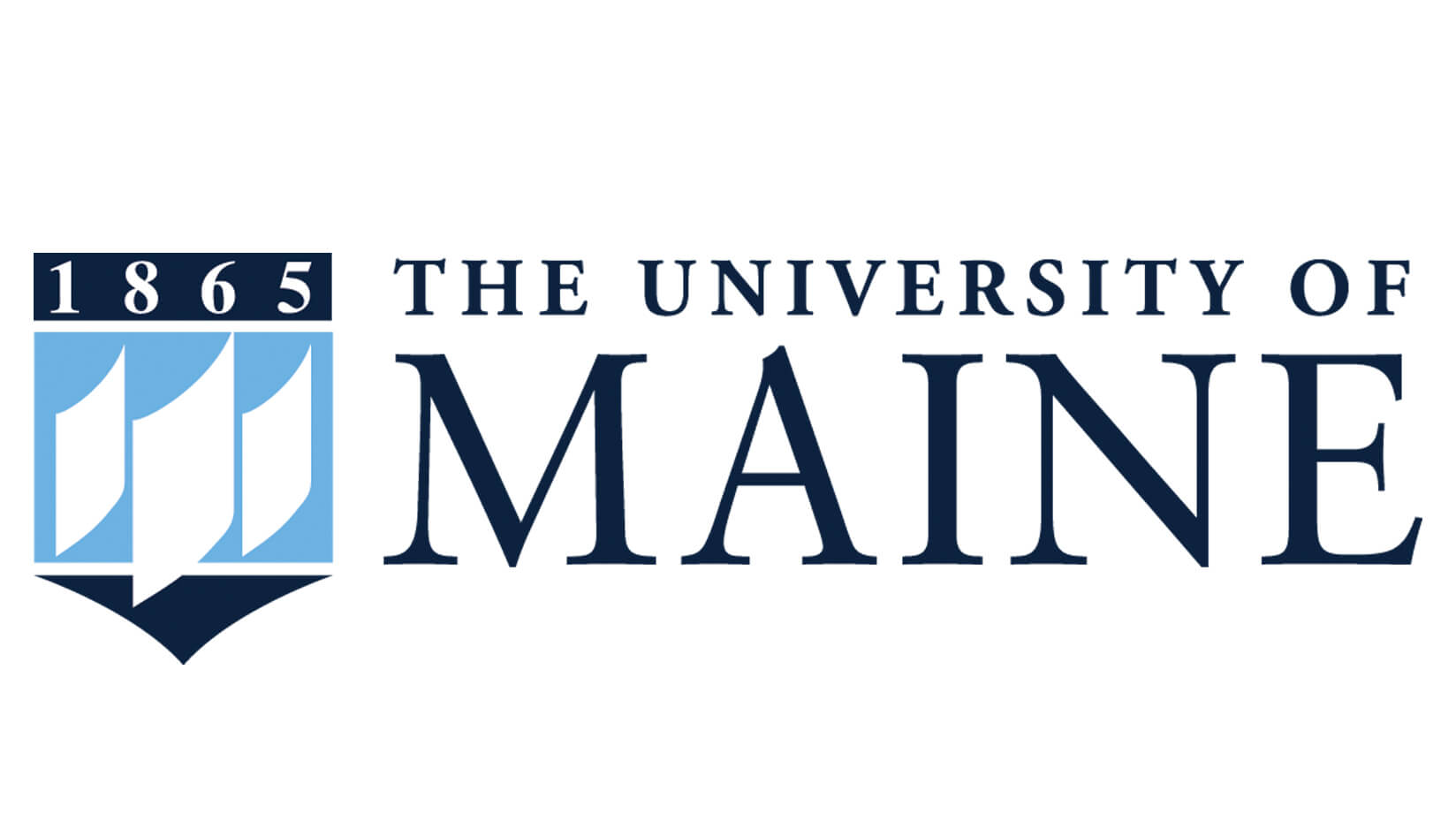